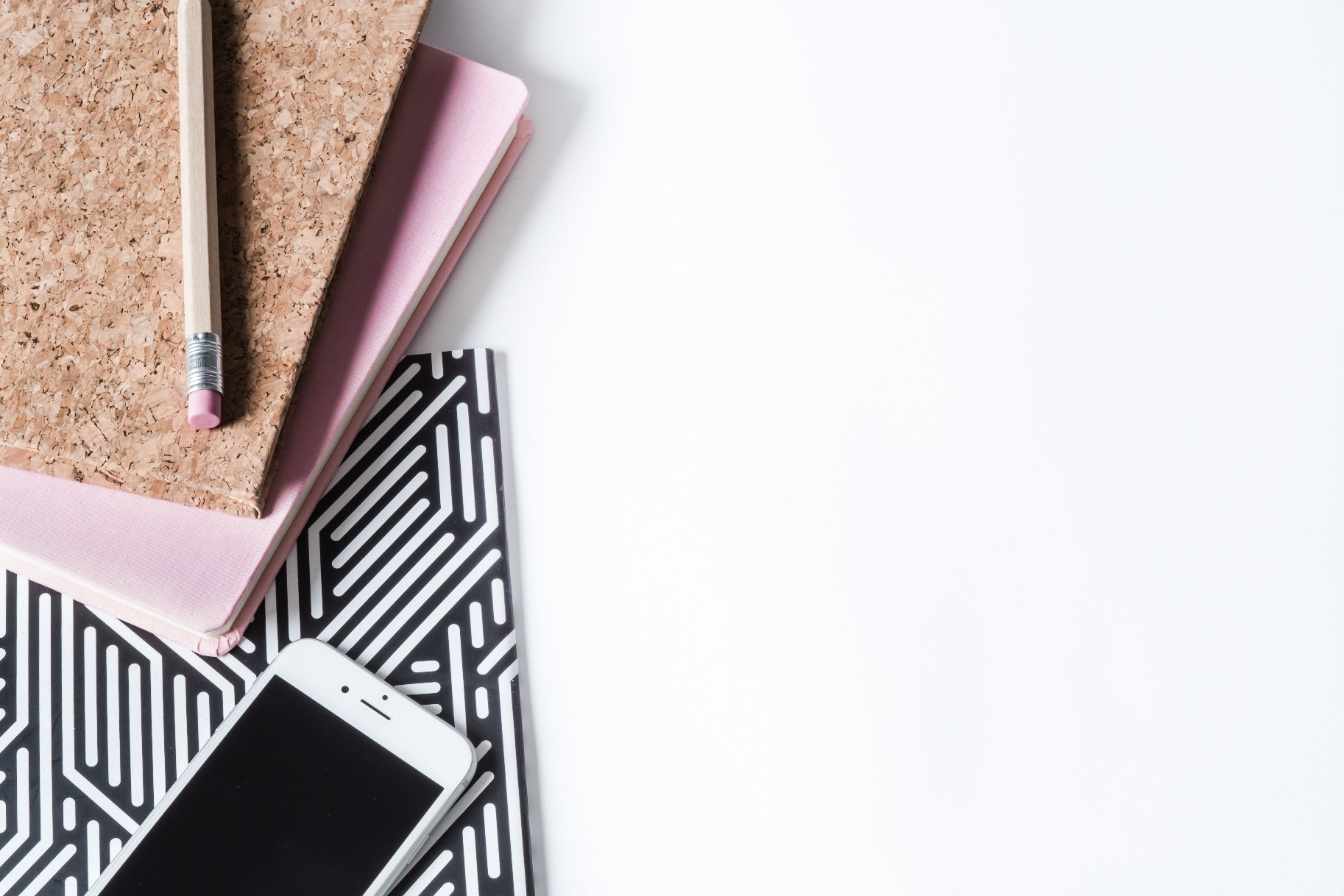 BY YUSHEN
20XX
间
理
分
秒
时
管
争
夺
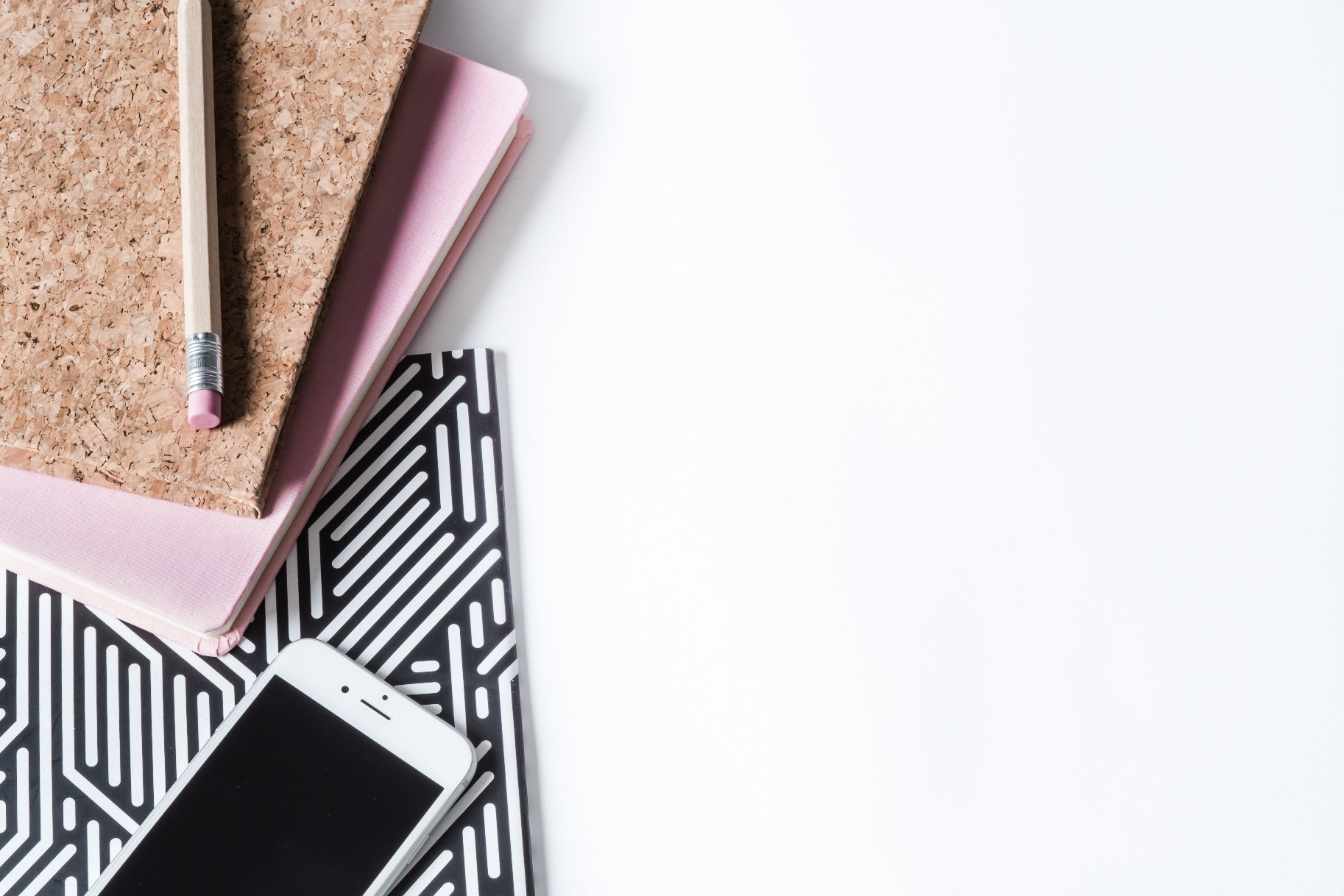 TIME MANAGEMENT, SEIZE EVERY MINUTE AND SECOND
主讲人：xiazaii
汇报部门：某某
20XX.XX.XX
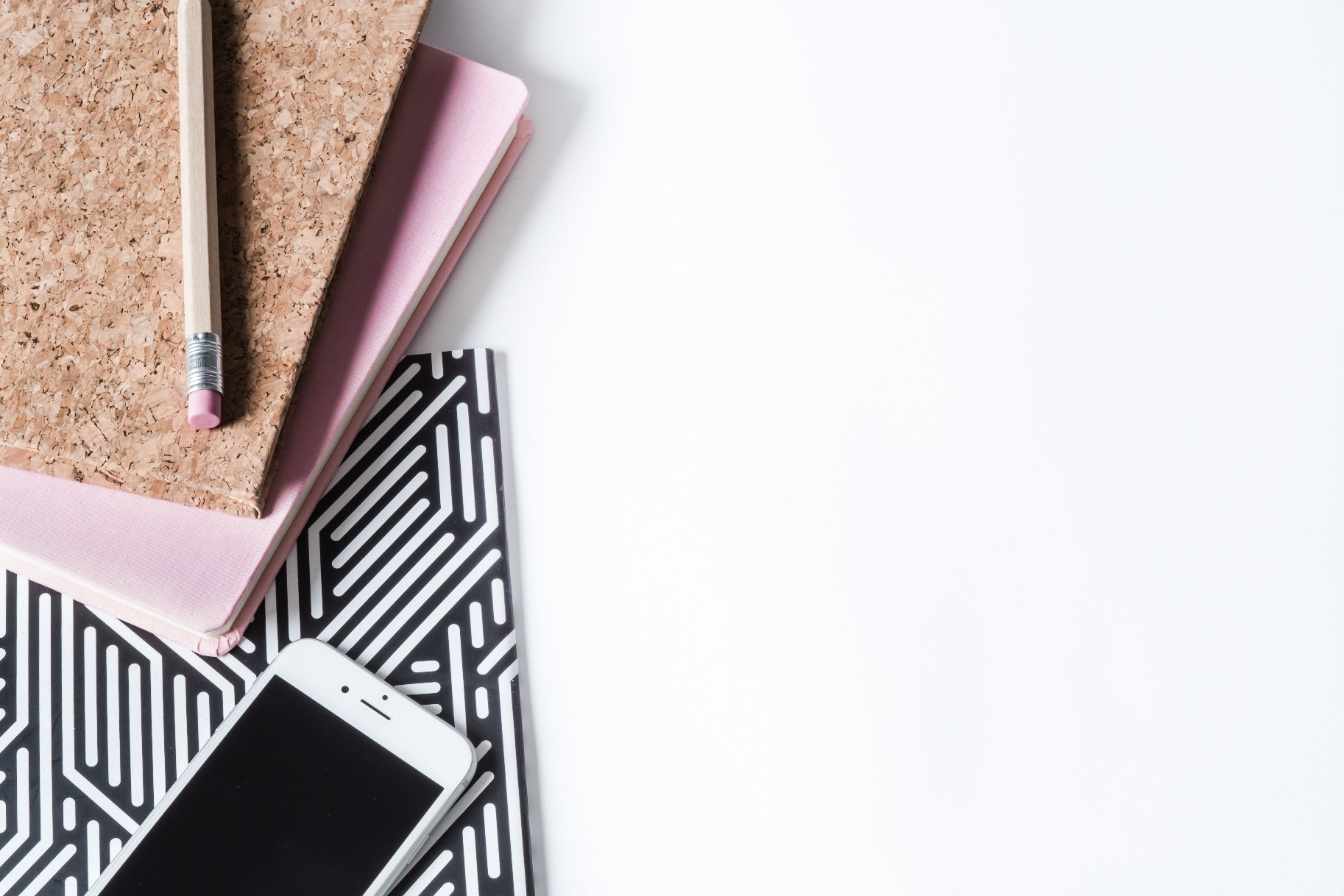 BY YUSHEN
记录时间
01
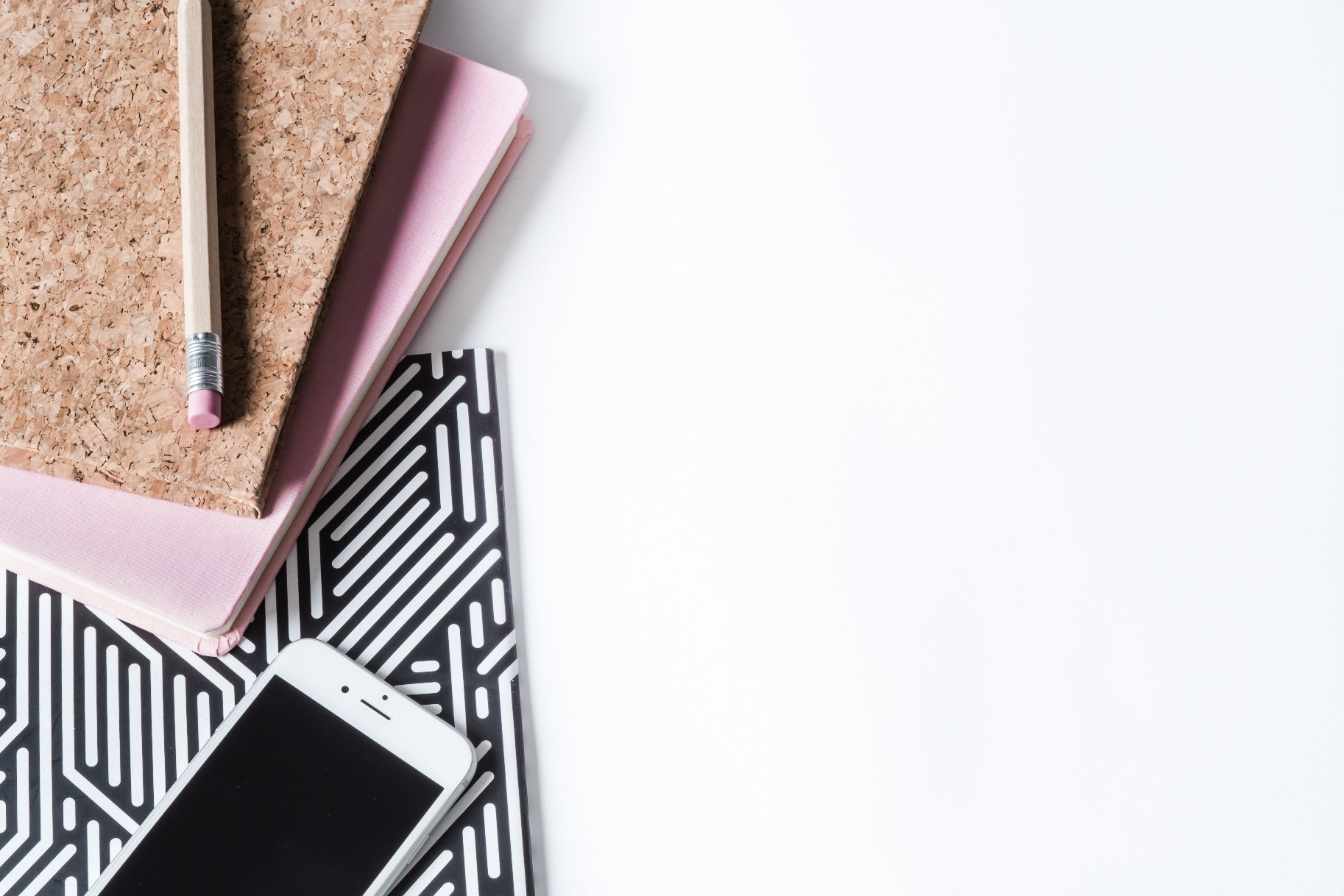 RECORDING TIME
目录
CONTENTS
要事为先
02
THE MAIN THING IS FIRST
二八原则
03
28 PRINCIPLES
有效管理
04
EFFECTIVE MANAGEMENT
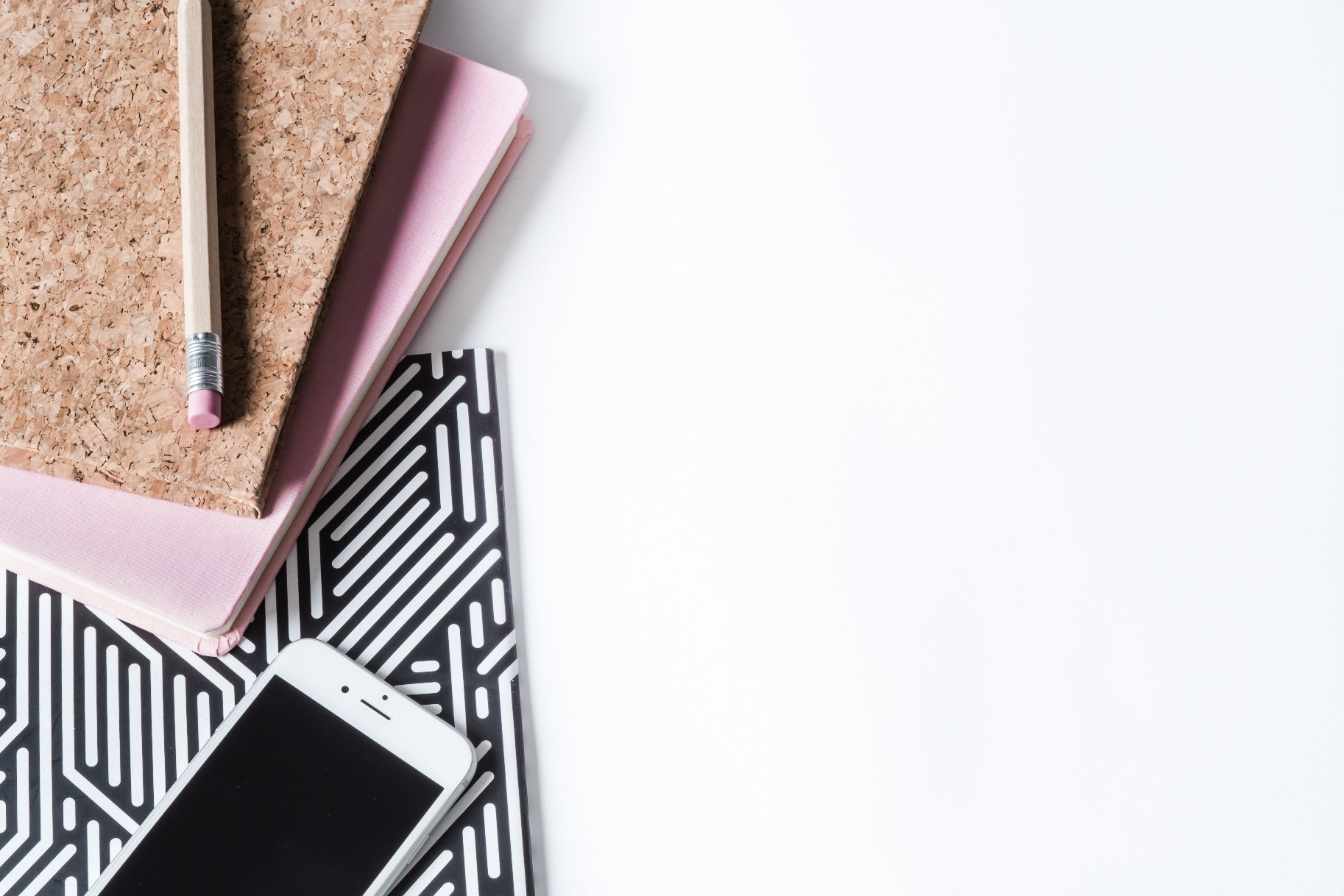 BY YUSHEN
记录时间
01
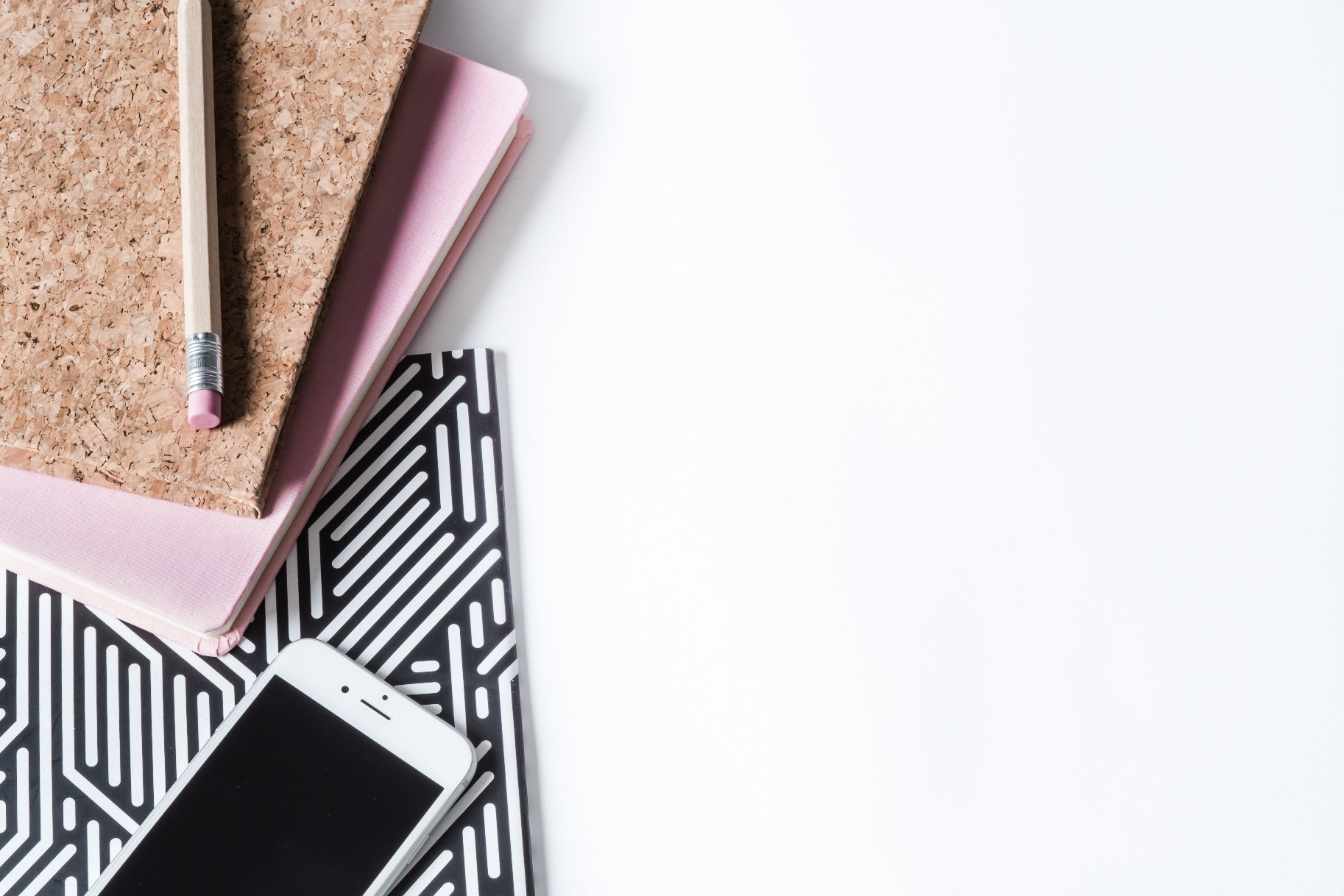 RECORDING TIME
BY YUSHEN
标题文字添加
标题文字添加
标题文字添加
32%
48%
64%
记录时间
01
请替换文字内容，添加相关标题，修改文字内容，也可以直接复制你的内容到此。
请替换文字内容，添加相关标题，修改文字内容，也可以直接复制你的内容到此。
请替换文字内容，添加相关标题，修改文字内容，也可以直接复制你的内容到此。
RECORDING TIME
请替换文字内容，添加相关标题，修改文字内容，也可以直接复制你的内容到此。
请替换文字内容，添加相关标题，修改文字内容，也可以直接复制你的内容到此。
请替换文字内容，添加相关标题，修改文字内容，也可以直接复制你的内容到此。
BY YUSHEN
标题文字添加
标题文字添加
标题文字添加
标题文字添加
记录时间
01
请替换文字内容，添加相关标题，修改文字内容，也可以直接复制你的内容到此。
请替换文字内容，添加相关标题，修改文字内容，也可以直接复制你的内容到此。
请替换文字内容，添加相关标题，修改文字内容，也可以直接复制你的内容到此。
请替换文字内容，添加相关标题，修改文字内容，也可以直接复制你的内容到此。
RECORDING TIME
BY YUSHEN
标题文字添加
标题文字添加
标题文字添加
请替换文字内容，添加相关标题，修改文字内容，也可以直接复制你的内容到此。
请替换文字内容，添加相关标题，修改文字内容，也可以直接复制你的内容到此。
请替换文字内容，添加相关标题，修改文字内容，也可以直接复制你的内容到此。
记录时间
01
RECORDING TIME
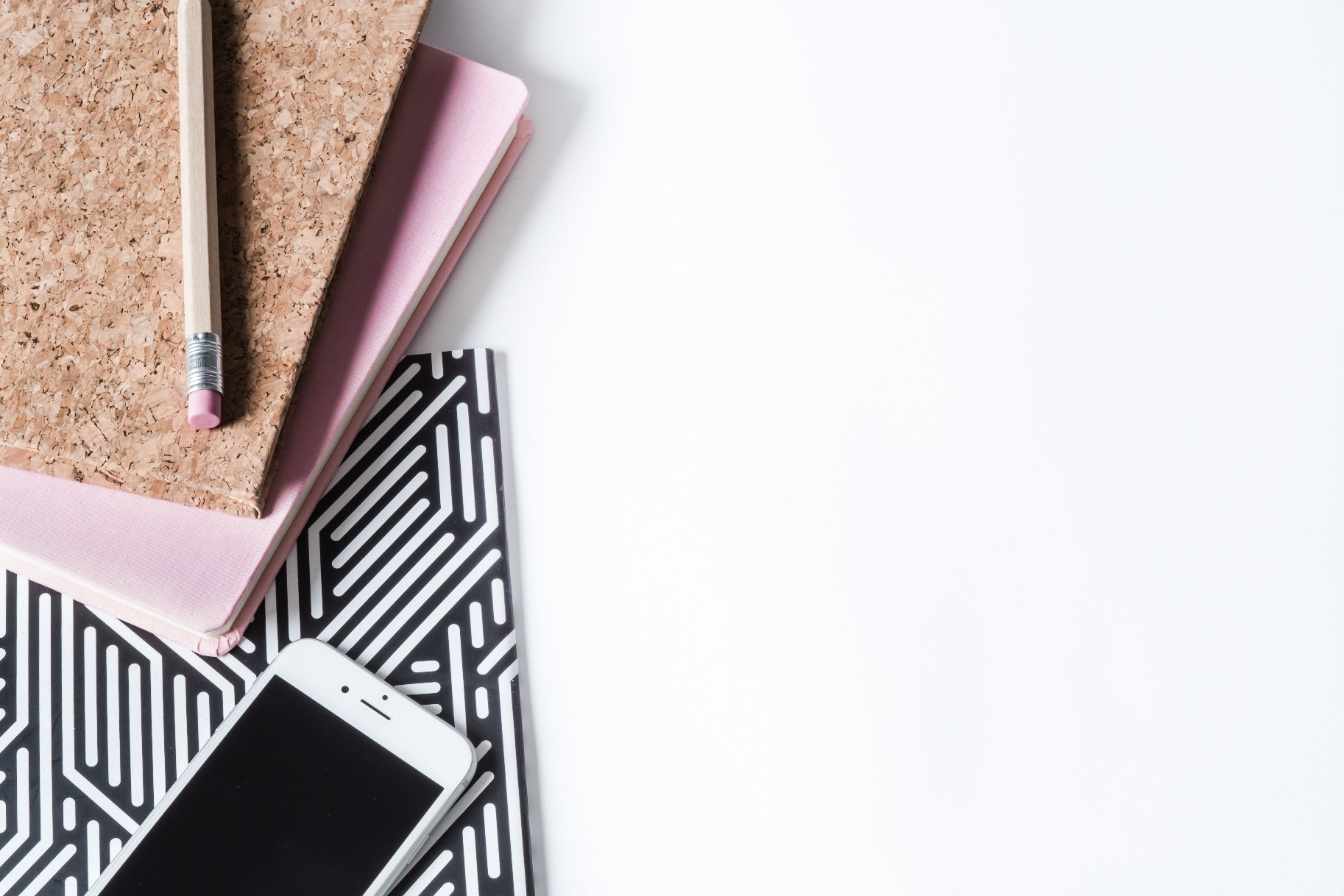 BY YUSHEN
要事为先
02
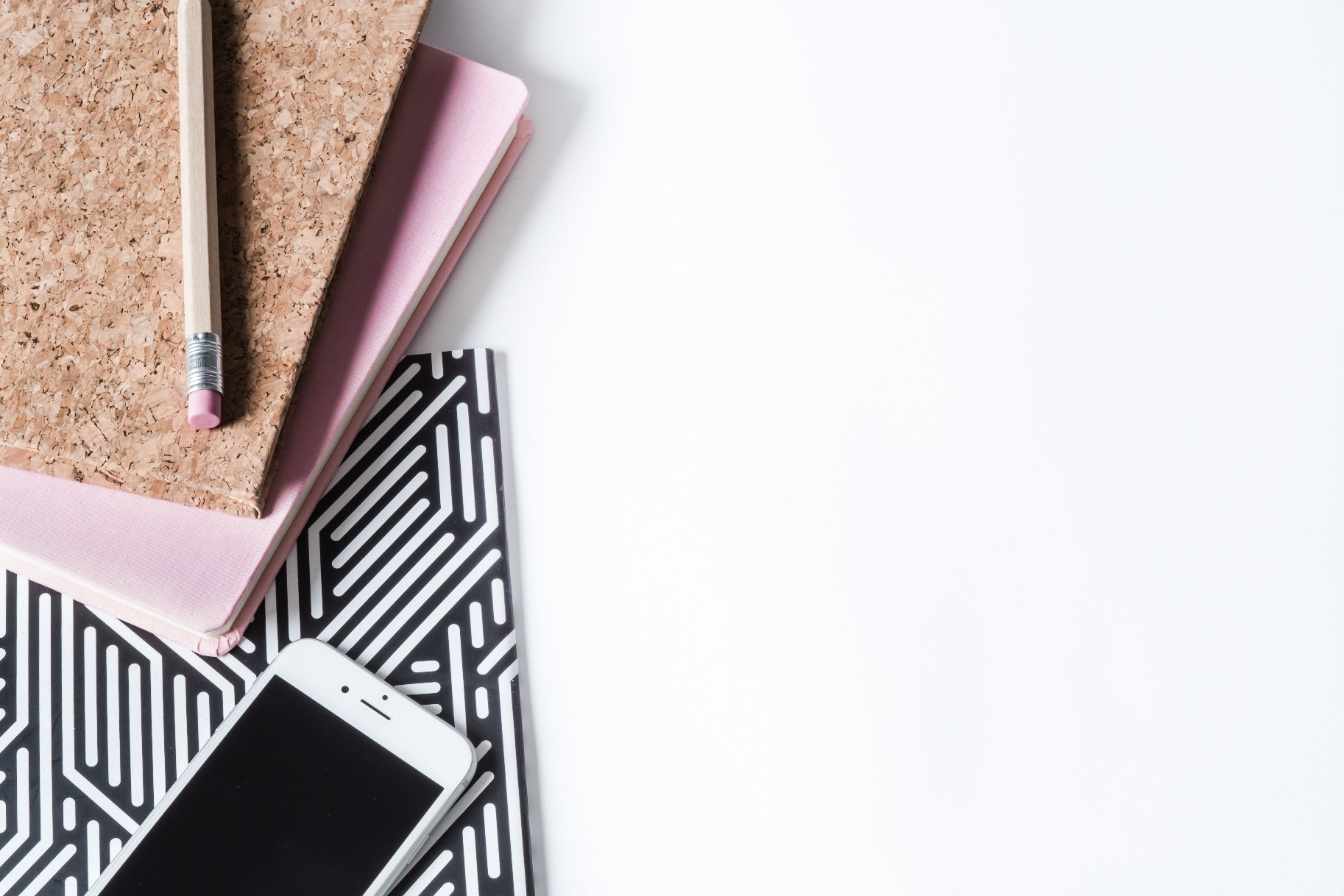 THE MAIN THING IS FIRST
BY YUSHEN
01
标题文字添加
标题文字添加
标题文字添加
标题文字添加
标题文字添加
要事为先
02
请替换文字内容，添加相关标题，修改文字内容，也可以直接复制你的内容到此。
请替换文字内容，添加相关标题，修改文字内容，也可以直接复制你的内容到此。
请替换文字内容，添加相关标题，修改文字内容，也可以直接复制你的内容到此。
请替换文字内容，添加相关标题，修改文字内容，也可以直接复制你的内容到此。
请替换文字内容，添加相关标题，修改文字内容，也可以直接复制你的内容到此。
THE MAIN THING IS FIRST
02
05
03
04
BY YUSHEN
要事为先
02
THE MAIN THING IS FIRST
标题文字添加
标题文字添加
标题文字添加
标题文字添加
此处输入具体内容此处
输入具体内容此处具体内容此处输入具体内容此处输入具体内容此处
此处输入具体内容此处
输入具体内容此处具体内容此处输入具体内容此处输入具体内容此处
此处输入具体内容此处
输入具体内容此处具体内容此处输入具体内容此处输入具体内容此处
此处输入具体内容此处
输入具体内容此处具体内容此处输入具体内容此处输入具体内容此处
BY YUSHEN
要事为先
02
THE MAIN THING IS FIRST
标题文字添加
标题文字添加
标题文字添加
标题文字添加
标题文字添加
标题文字添加
此处输入具体内容此处
输入具体内容此处具体内容此处输入具体内容此处输入具体内容此处
此处输入具体内容此处
输入具体内容此处具体内容此处输入具体内容此处输入具体内容此处
此处输入具体内容此处
输入具体内容此处具体内容此处输入具体内容此处输入具体内容此处
此处输入具体内容此处
输入具体内容此处具体内容此处输入具体内容此处输入具体内容此处
此处输入具体内容此处
输入具体内容此处具体内容此处输入具体内容此处输入具体内容此处
此处输入具体内容此处
输入具体内容此处具体内容此处输入具体内容此处输入具体内容此处
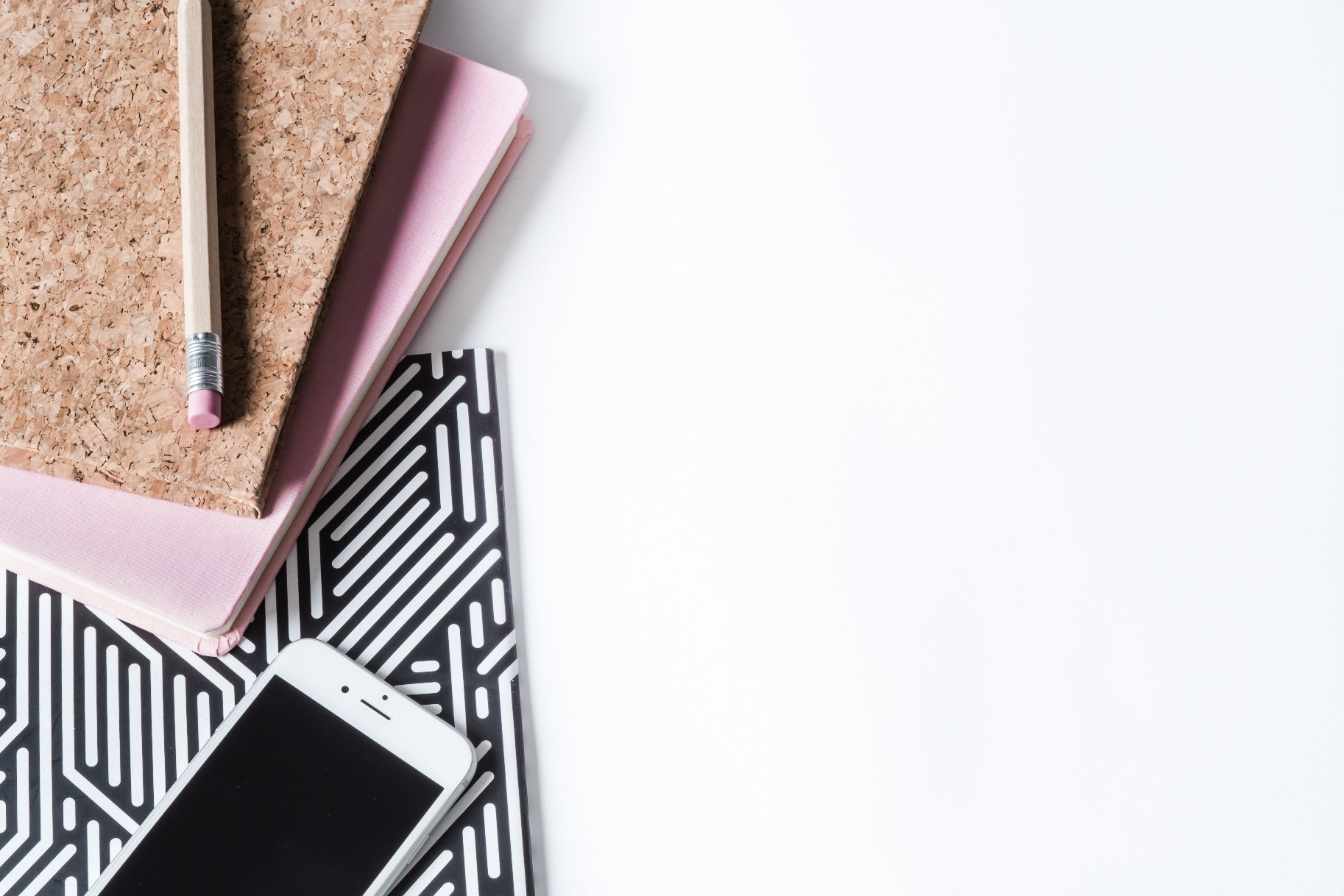 BY YUSHEN
二八原则
03
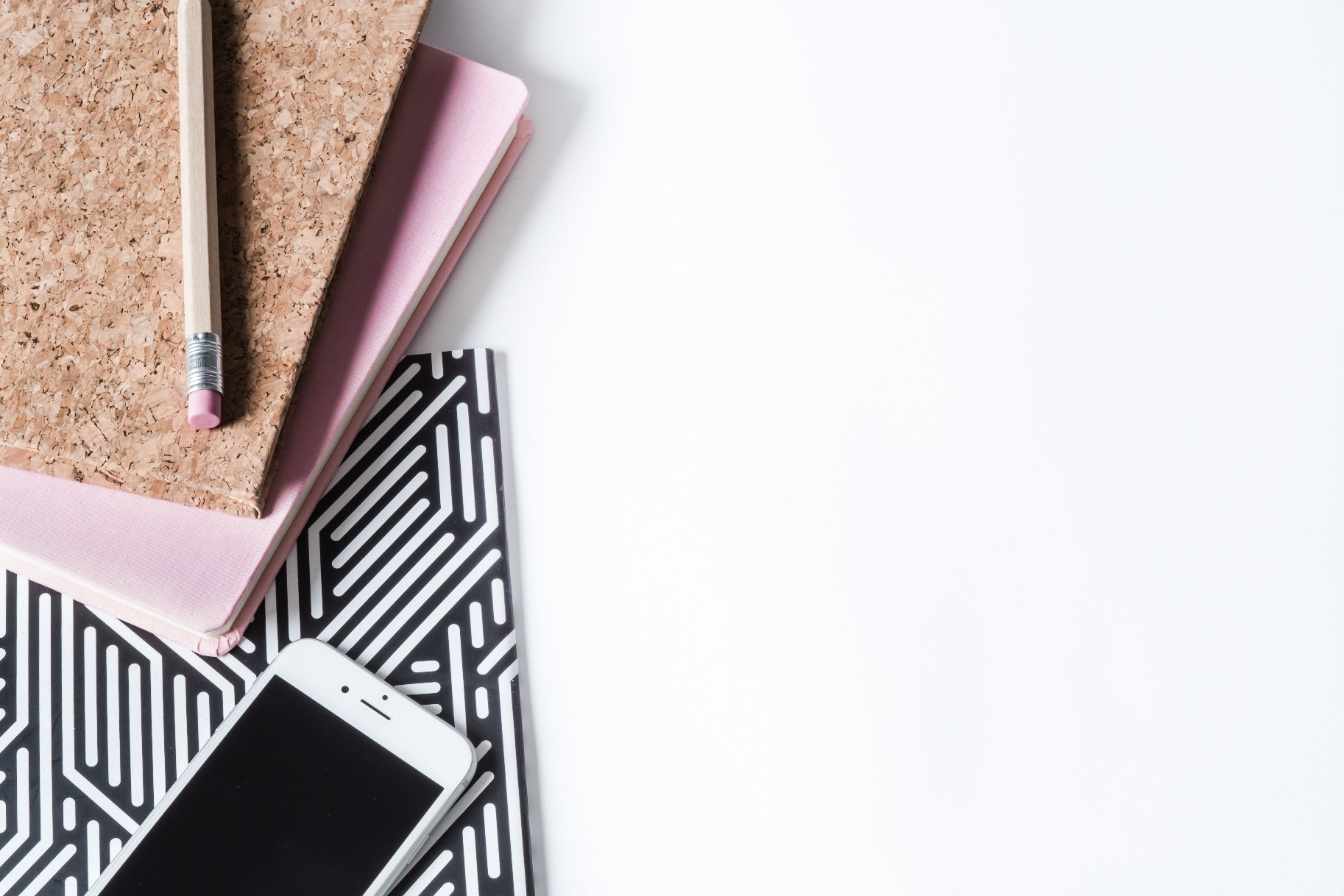 28 PRINCIPLES
BY YUSHEN
标题文字添加
标题文字添加
标题文字添加
标题文字添加
二八原则
03
请替换文字内容，添加相关标题，修改文字内容，也可以直接复制你的内容到此。
请替换文字内容，添加相关标题，修改文字内容，也可以直接复制你的内容到此。
请替换文字内容，添加相关标题，修改文字内容，也可以直接复制你的内容到此。
请替换文字内容，添加相关标题，修改文字内容，也可以直接复制你的内容到此。
28 PRINCIPLES
25%
55%
10%
10%
BY YUSHEN
标题文字添加
标题文字添加
标题文字添加
标题文字添加
二八原则
03
请替换文字内容，添加相关标题，修改文字内容，也可以直接复制你的内容到此。
请替换文字内容，添加相关标题，修改文字内容，也可以直接复制你的内容到此。
请替换文字内容，添加相关标题，修改文字内容，也可以直接复制你的内容到此。
请替换文字内容，添加相关标题，修改文字内容，也可以直接复制你的内容到此。
28 PRINCIPLES
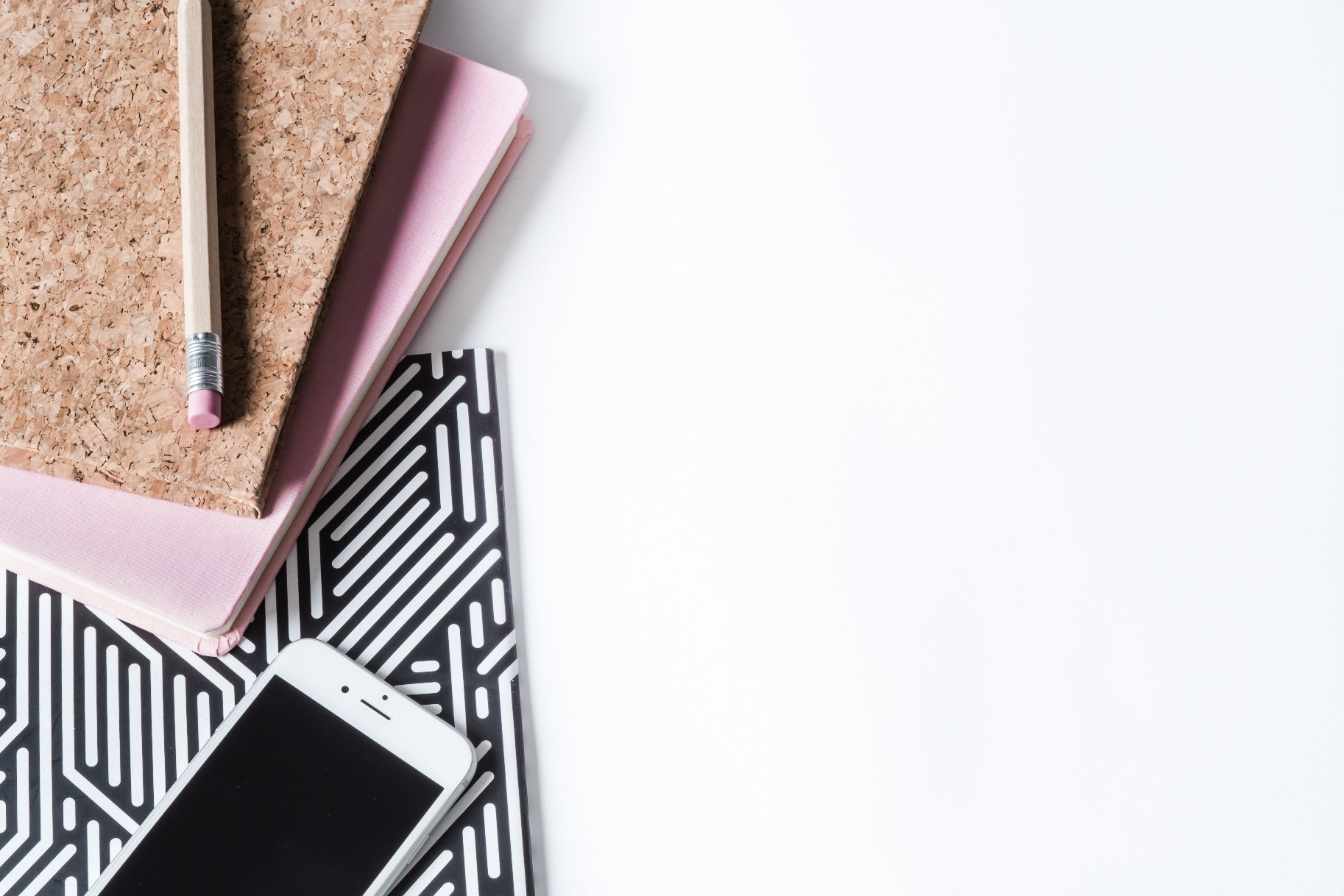 BY YUSHEN
有效管理
04
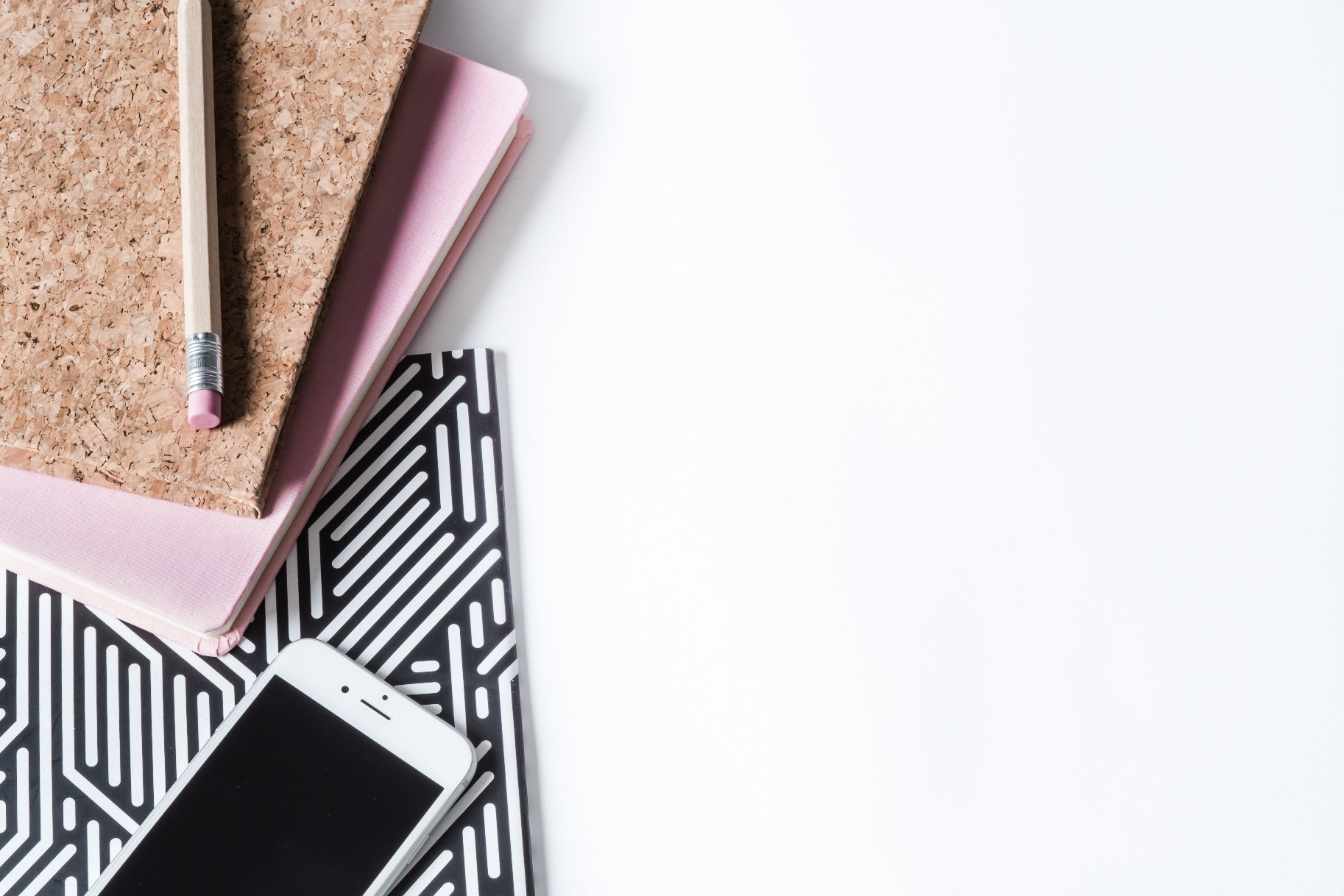 EFFECTIVE MANAGEMENT
BY YUSHEN
标题文字添加
标题文字添加
标题文字添加
标题文字添加
有效管理
04
请替换文字内容，添加相关标题，修改文字内容，也可以直接复制你的内容到此。
请替换文字内容，添加相关标题，修改文字内容，也可以直接复制你的内容到此。
请替换文字内容，添加相关标题，修改文字内容，也可以直接复制你的内容到此。
请替换文字内容，添加相关标题，修改文字内容，也可以直接复制你的内容到此。
EFFECTIVE MANAGEMENT
BY YUSHEN
19%
-9%
有效管理
04
EFFECTIVE MANAGEMENT
这里填写标题
这里填写标题
请替换文字内容，添加相关标题，修改文字内容，也可以直接复制你的内容到此。
请替换文字内容，添加相关标题，修改文字内容，也可以直接复制你的内容到此。
请替换文字内容，添加相关标题，修改文字内容，也可以直接复制你的内容到此。请替换文字内容，添加相关标题，修改文字内容，也可以直接复制你的内容到此。
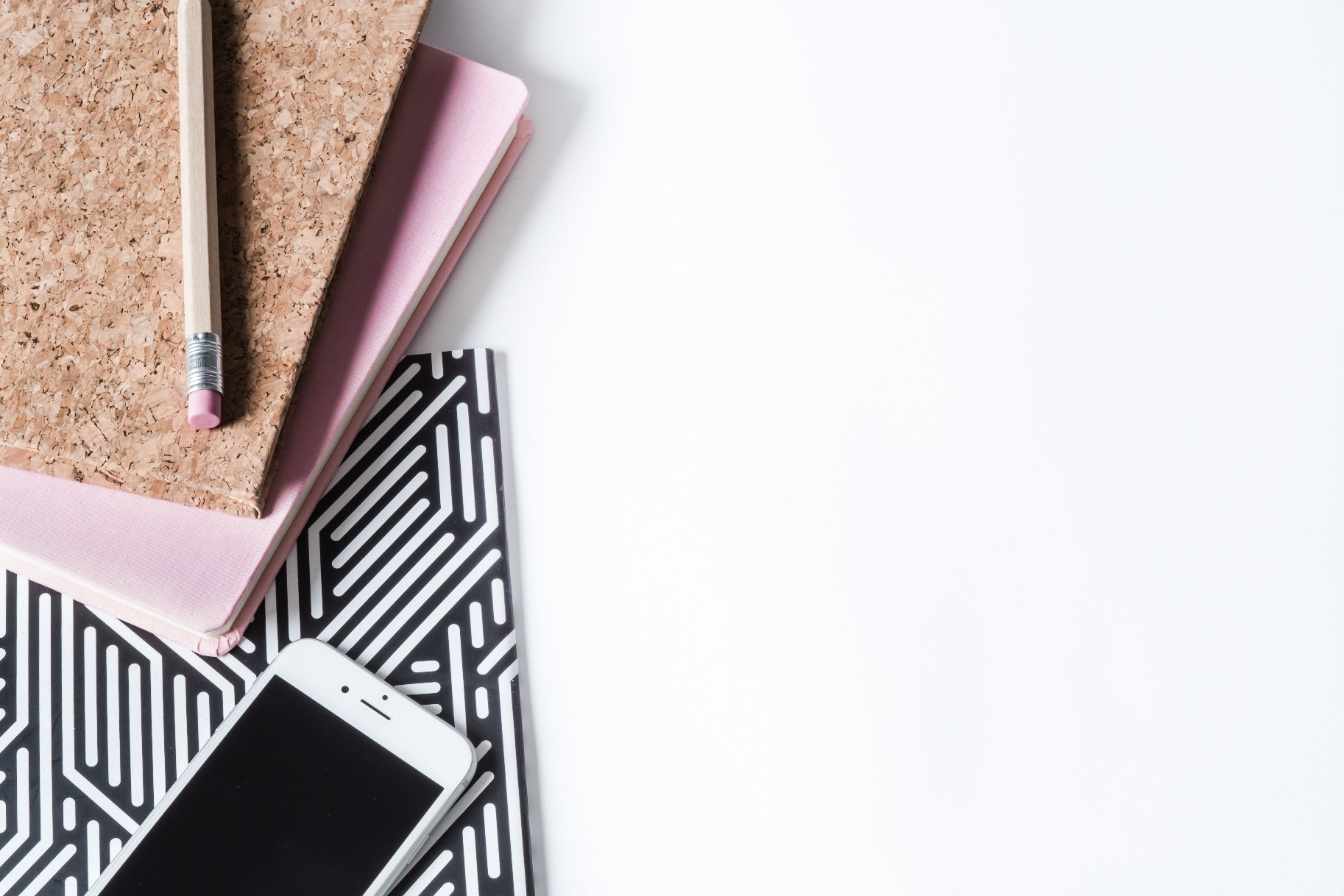 BY YUSHEN
20XX
间
理
分
秒
时
管
争
夺
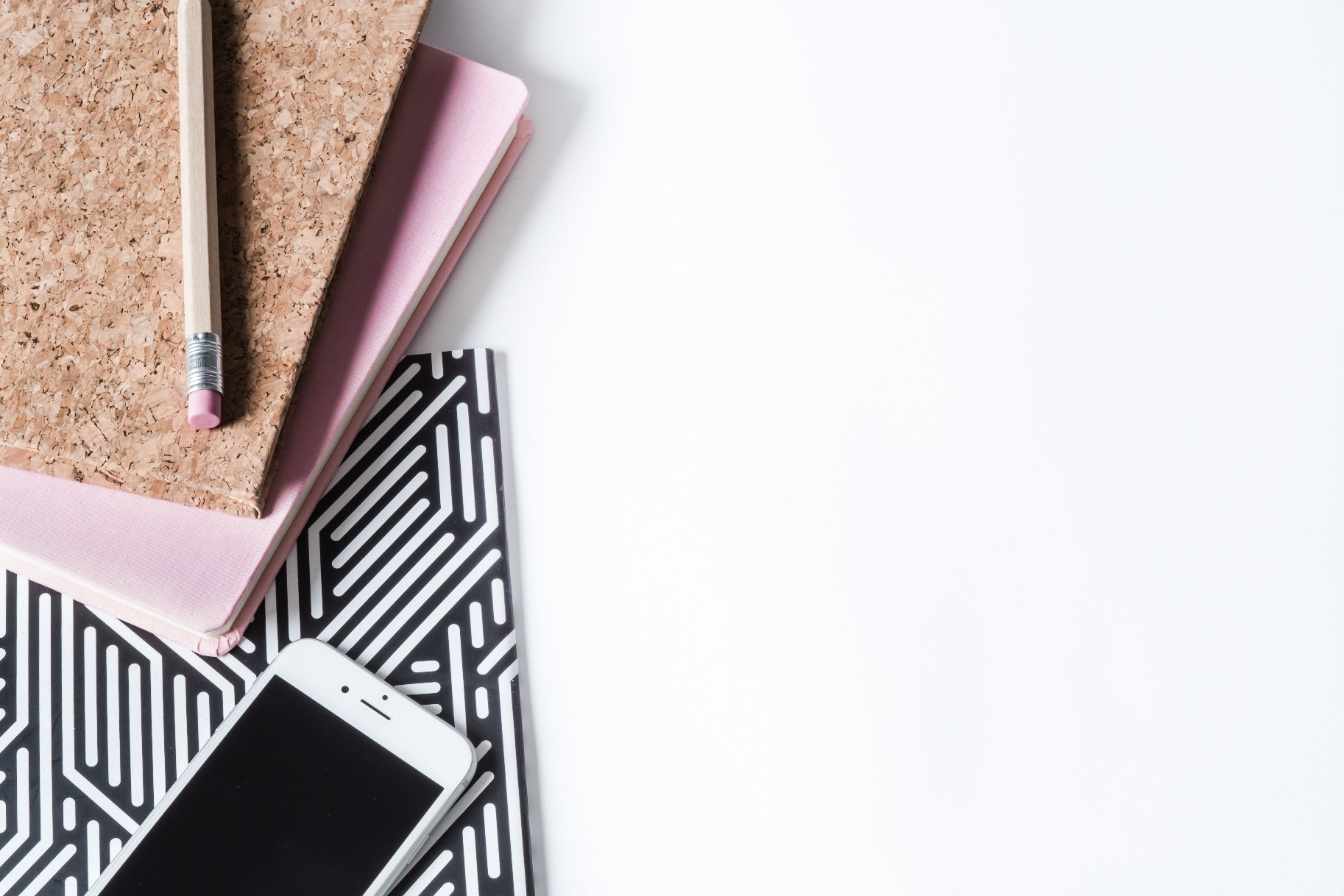 TIME MANAGEMENT, SEIZE EVERY MINUTE AND SECOND
主讲人：xiazaii
汇报部门：某某
20XX.XX.XX